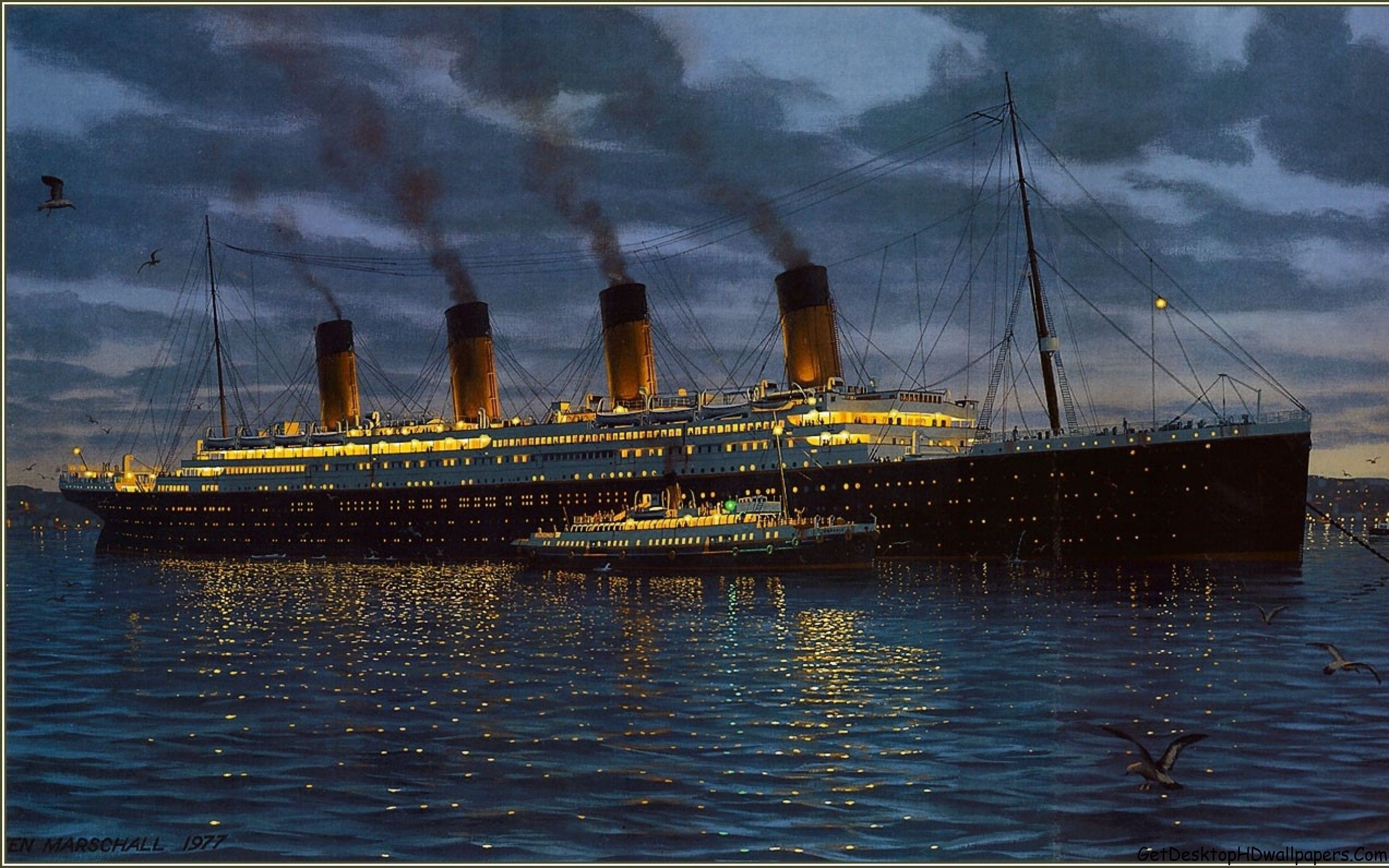 Reading Comprehension
Monday 1st February 2021
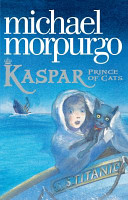 Enjoy reading Chapter 8: Women and Children First
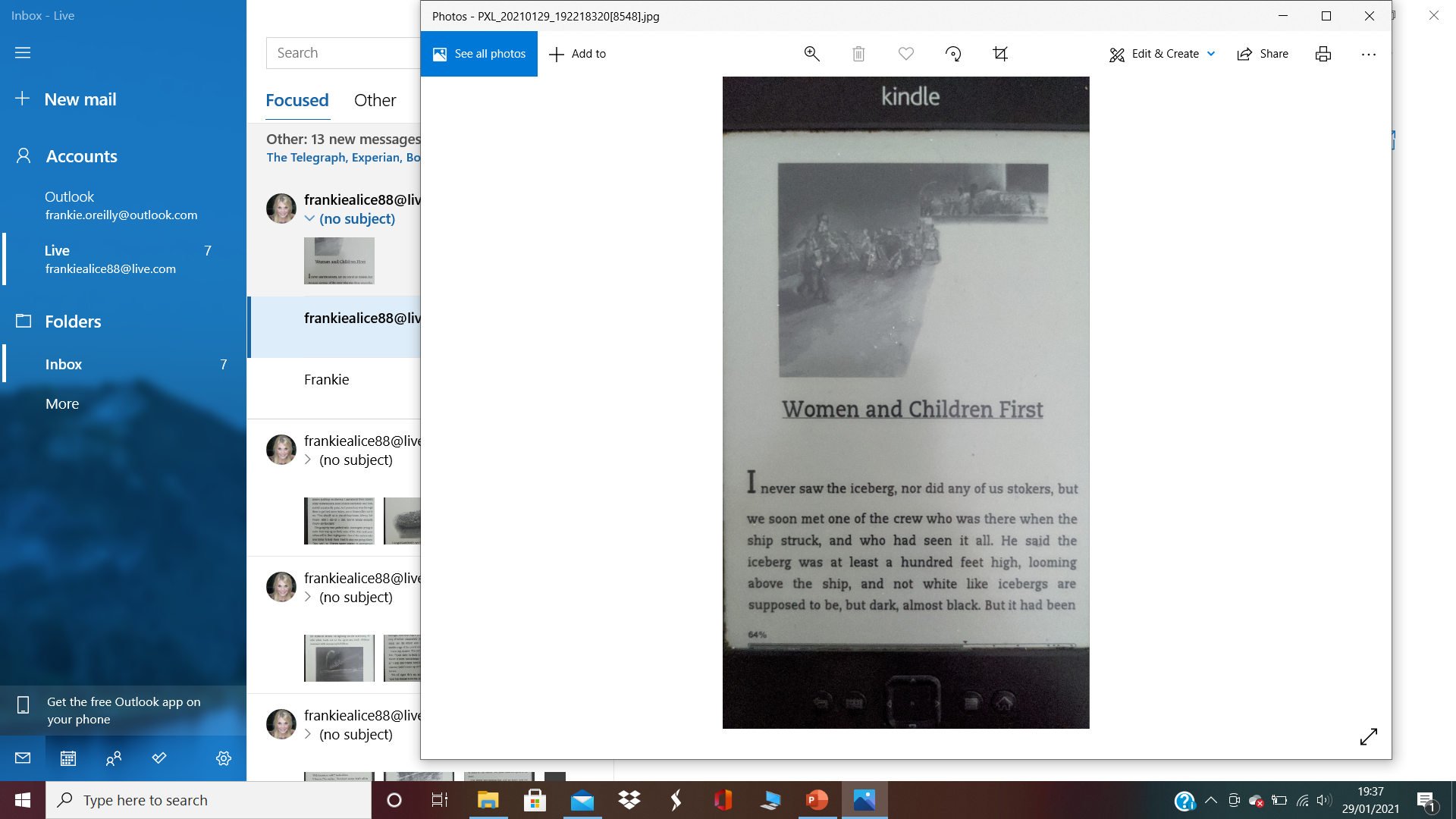 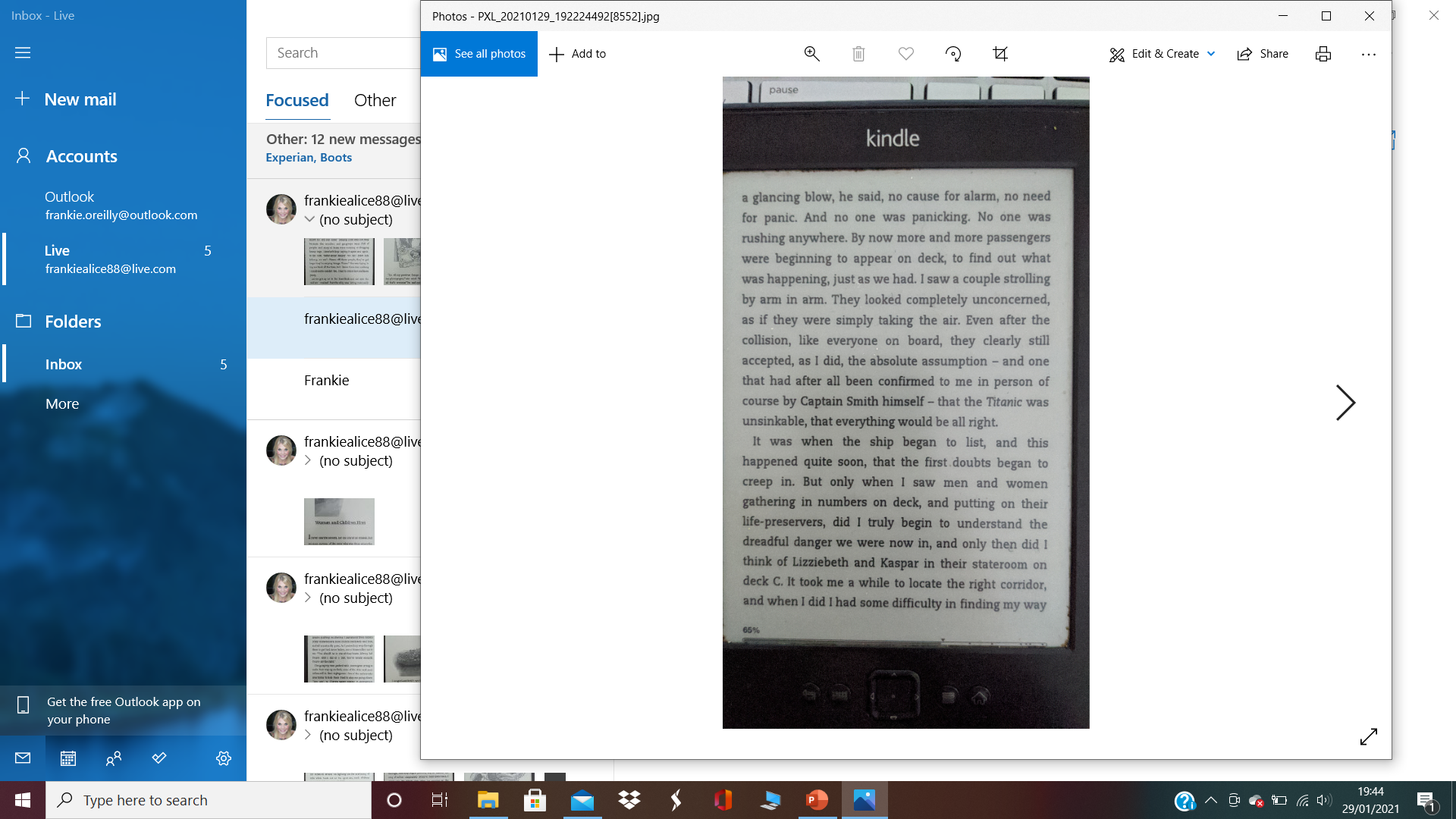 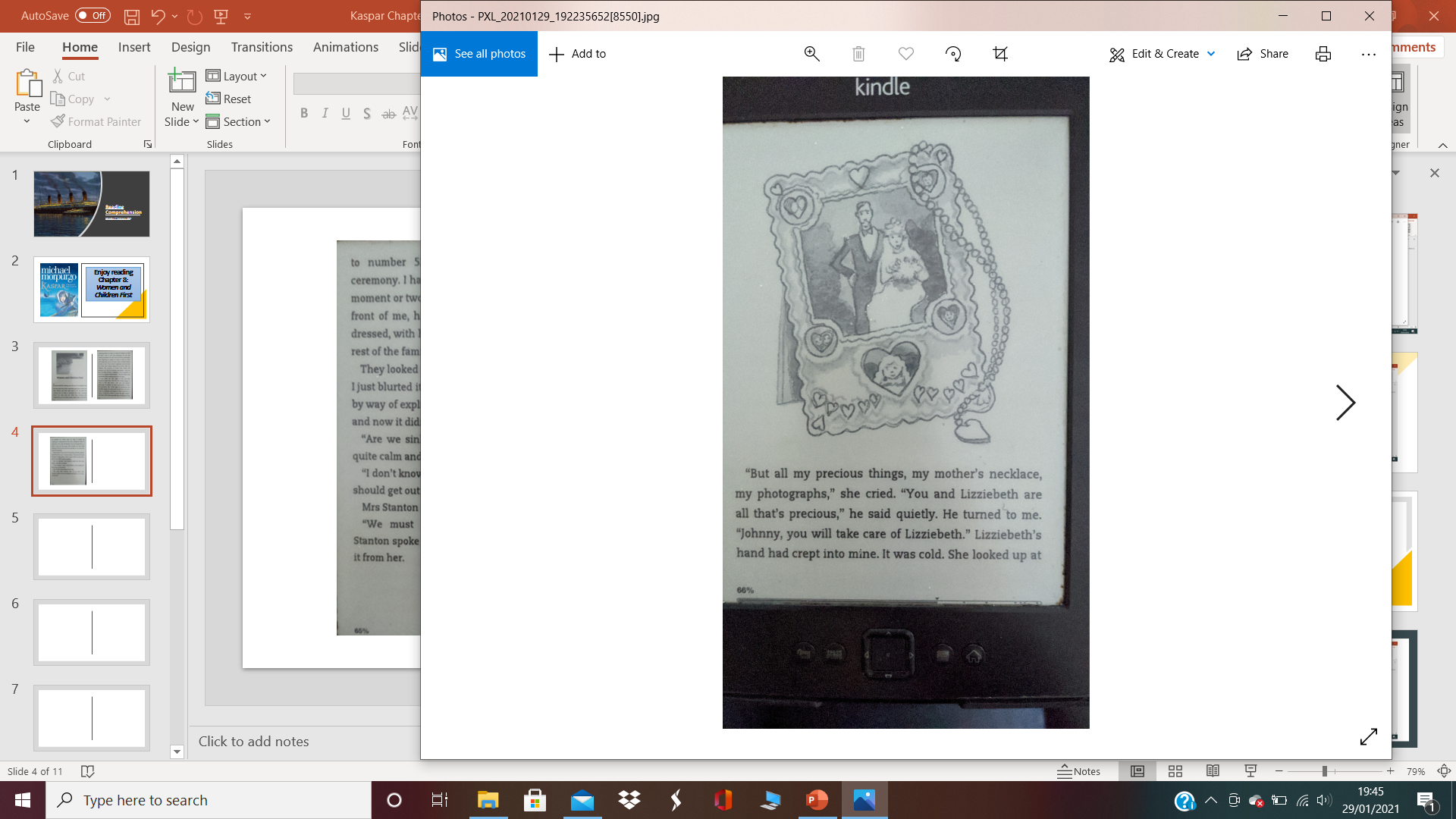 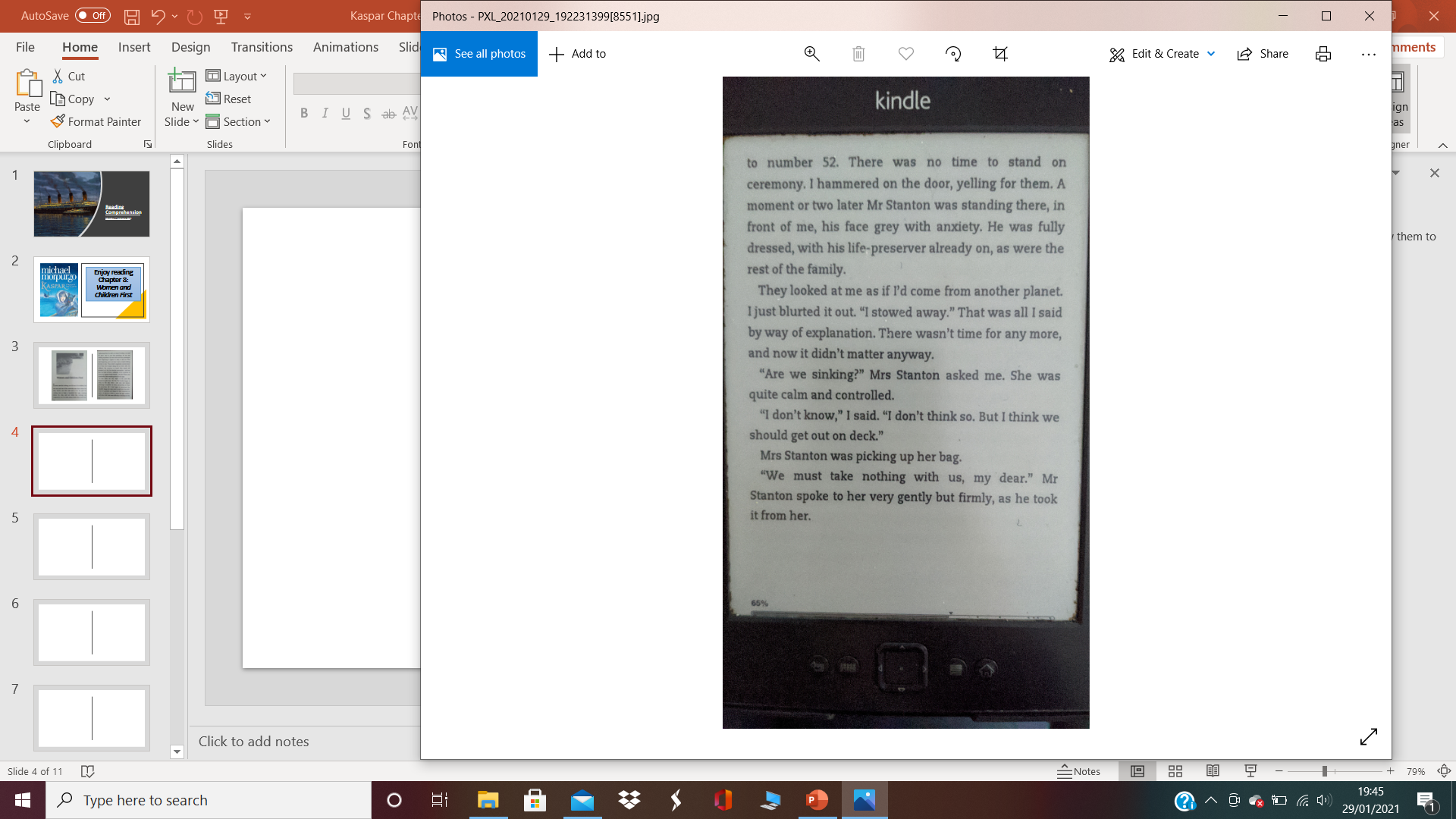 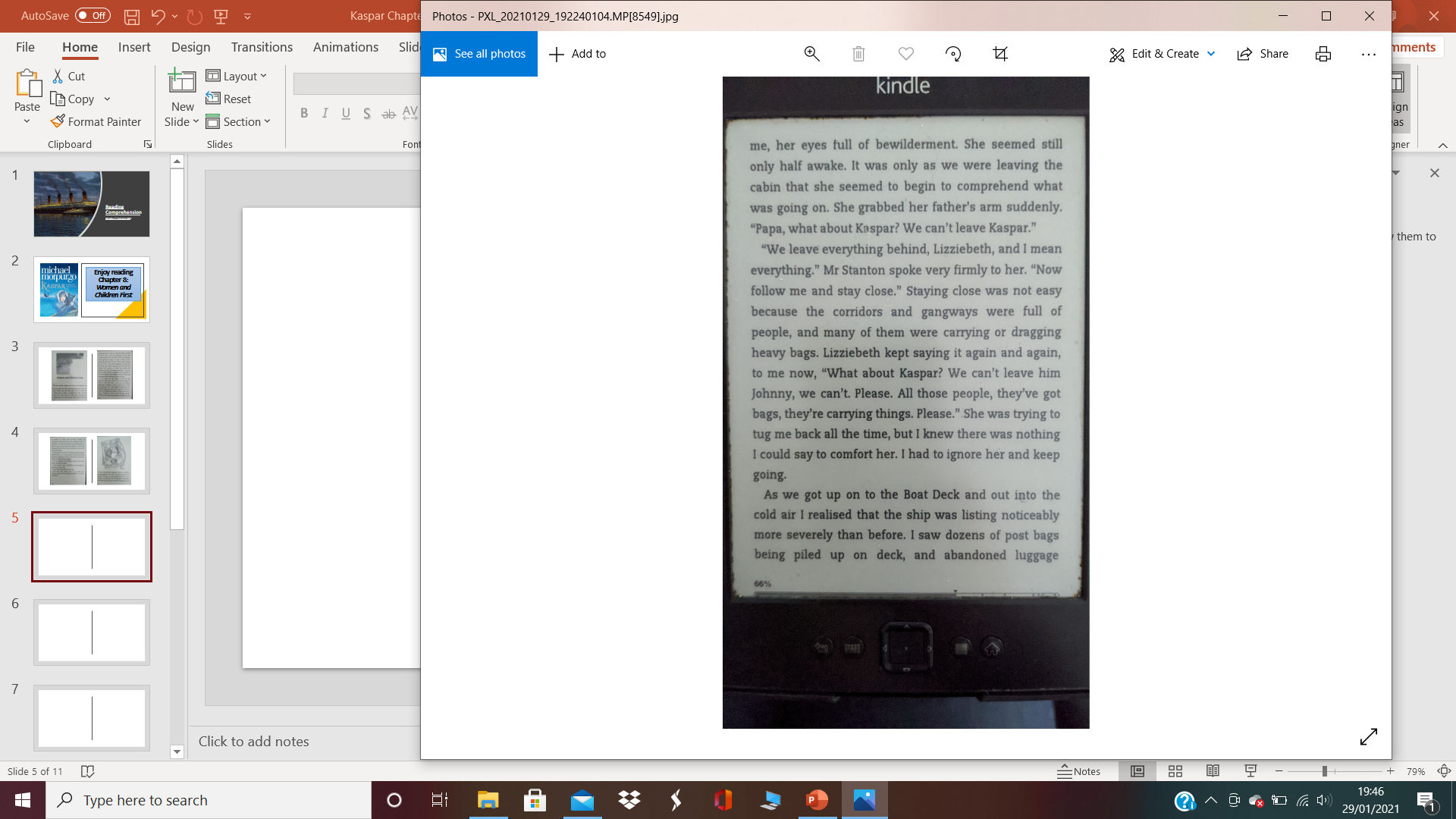 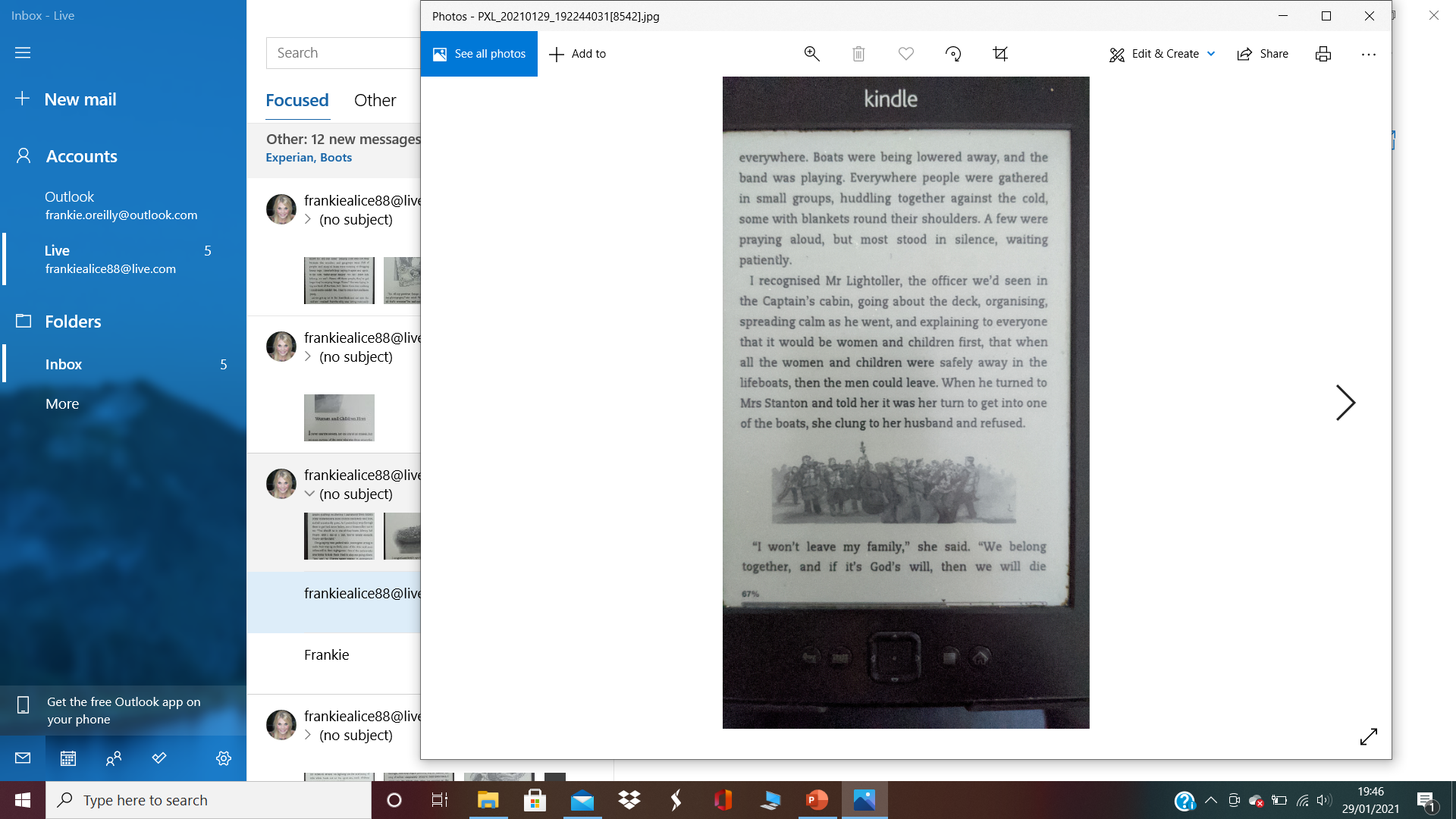 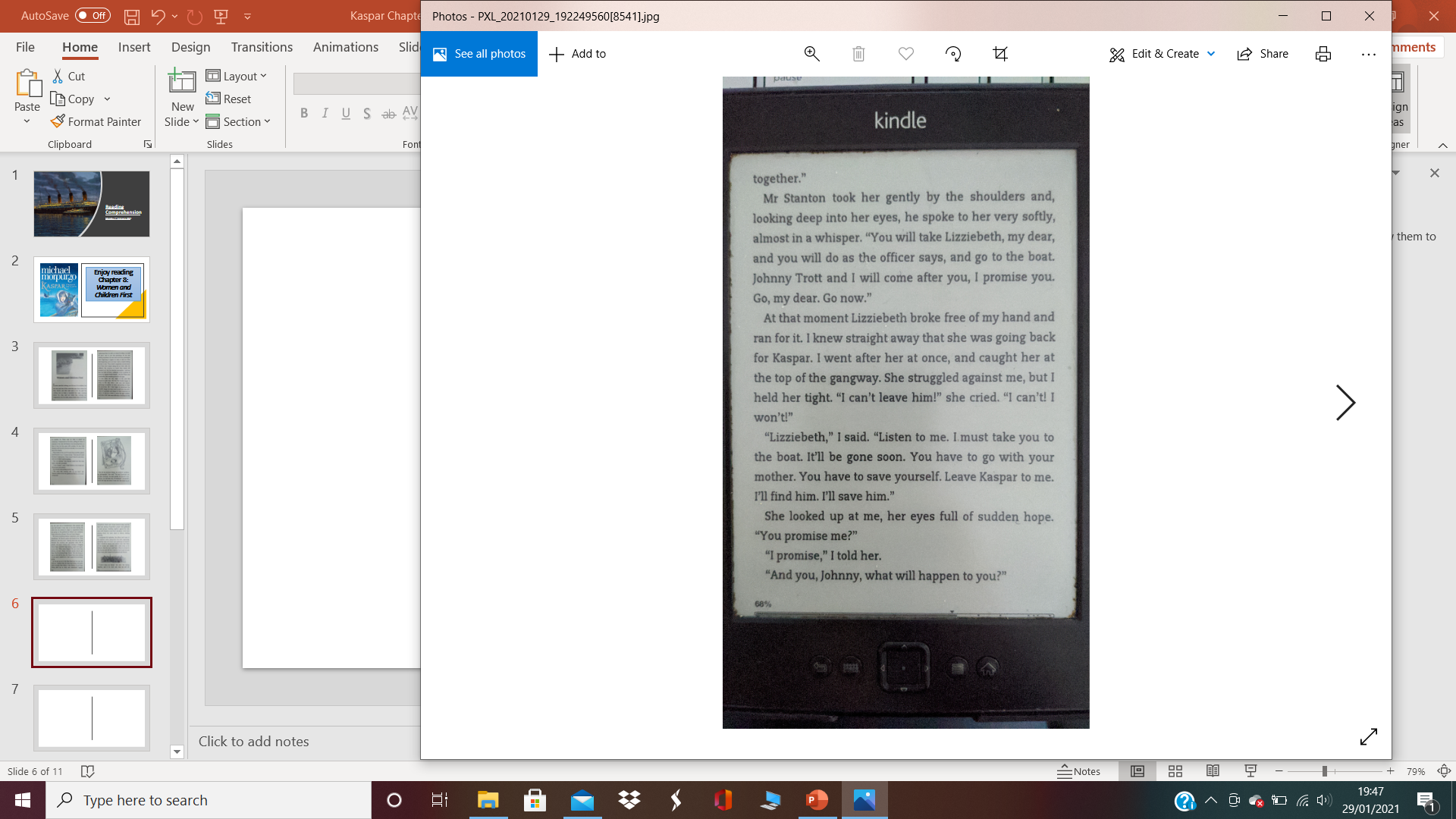 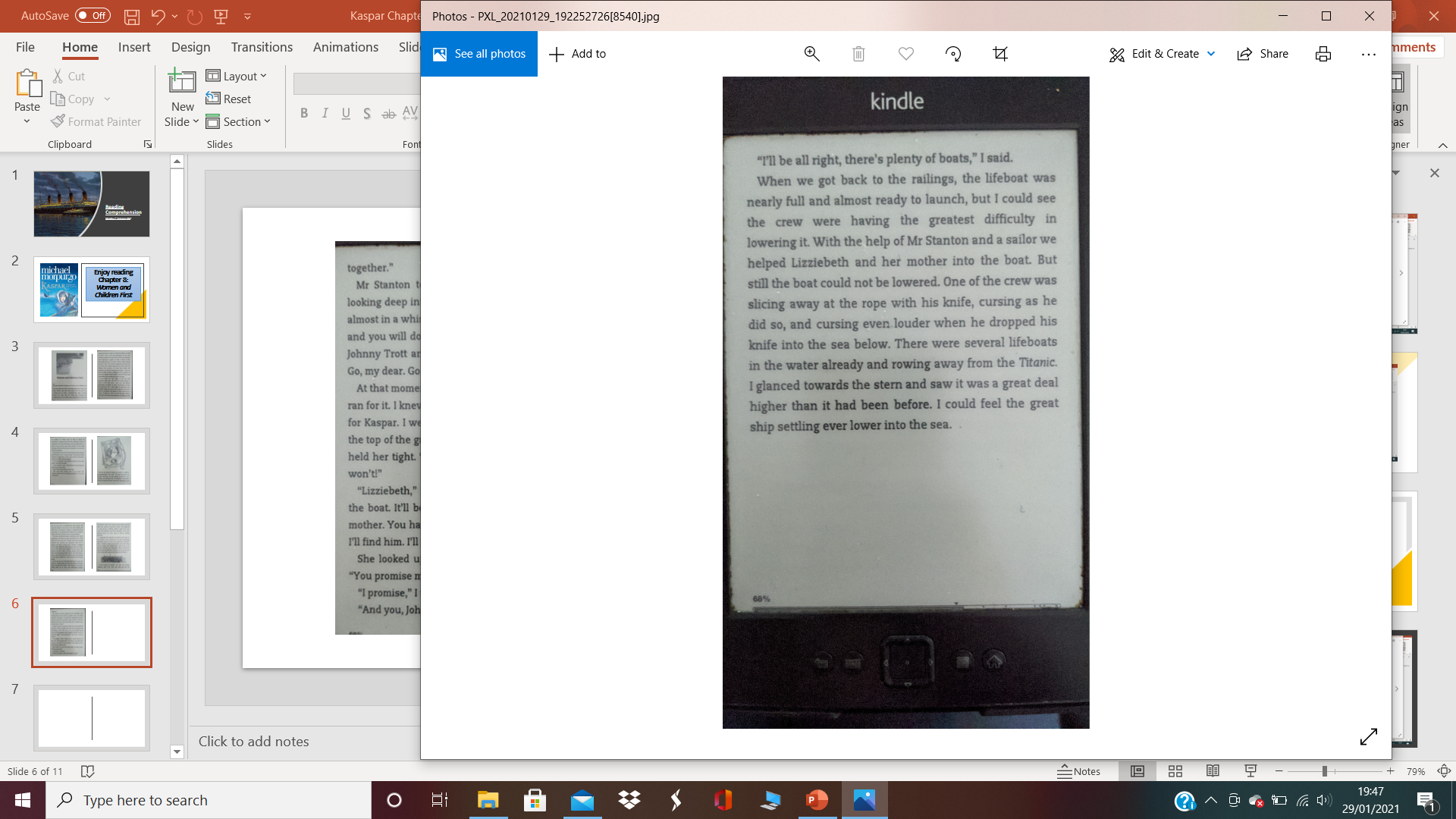 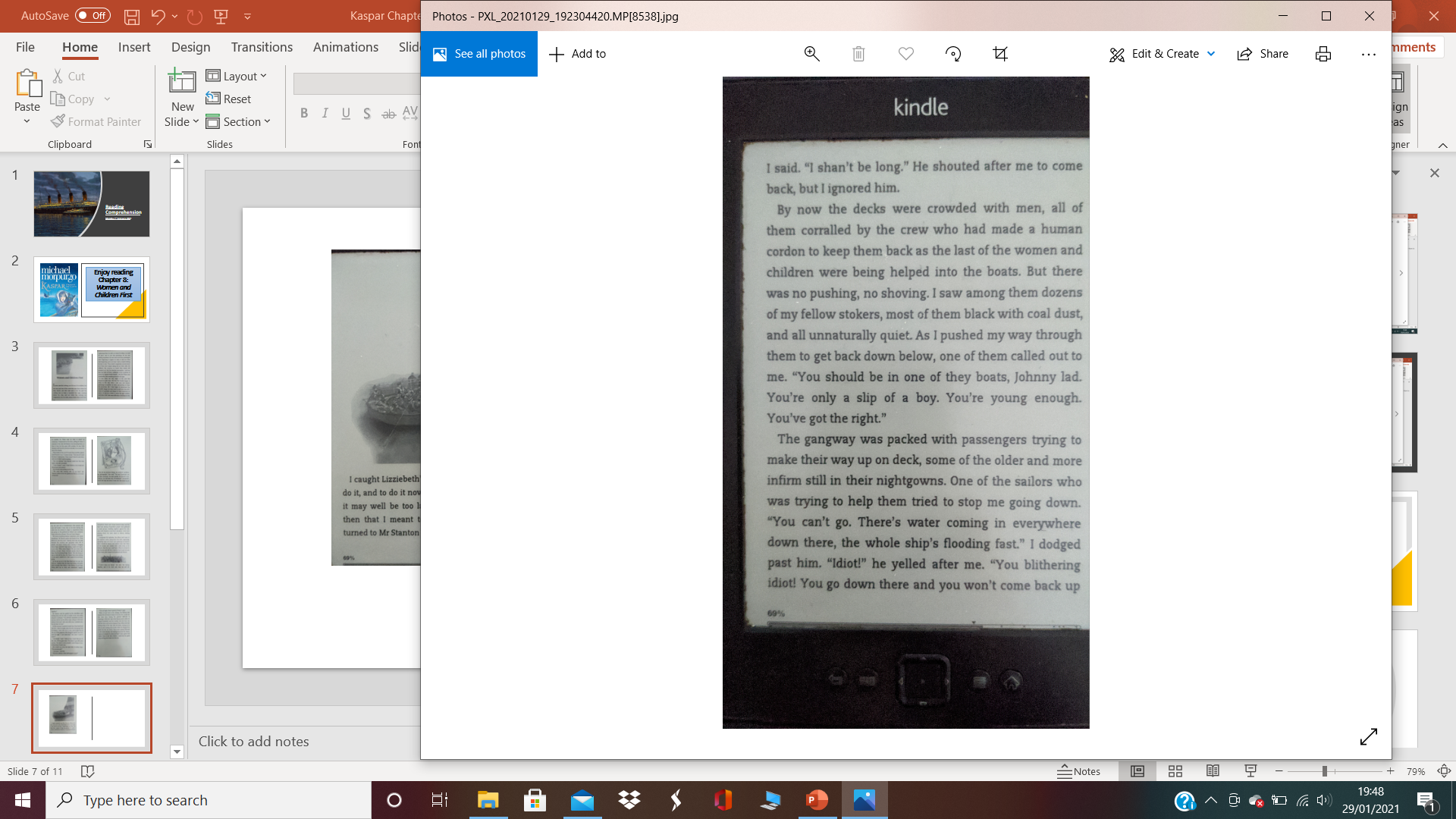 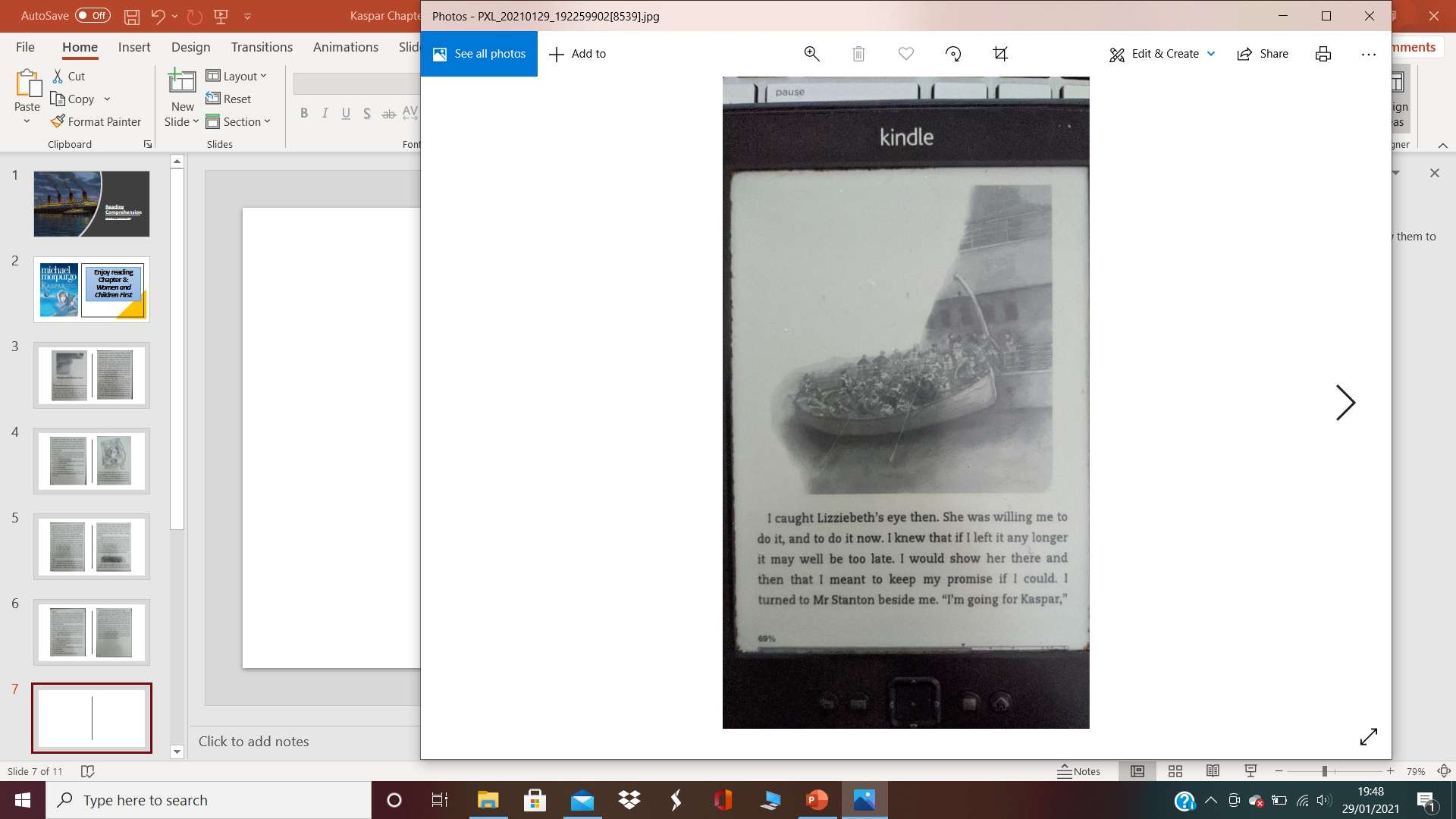 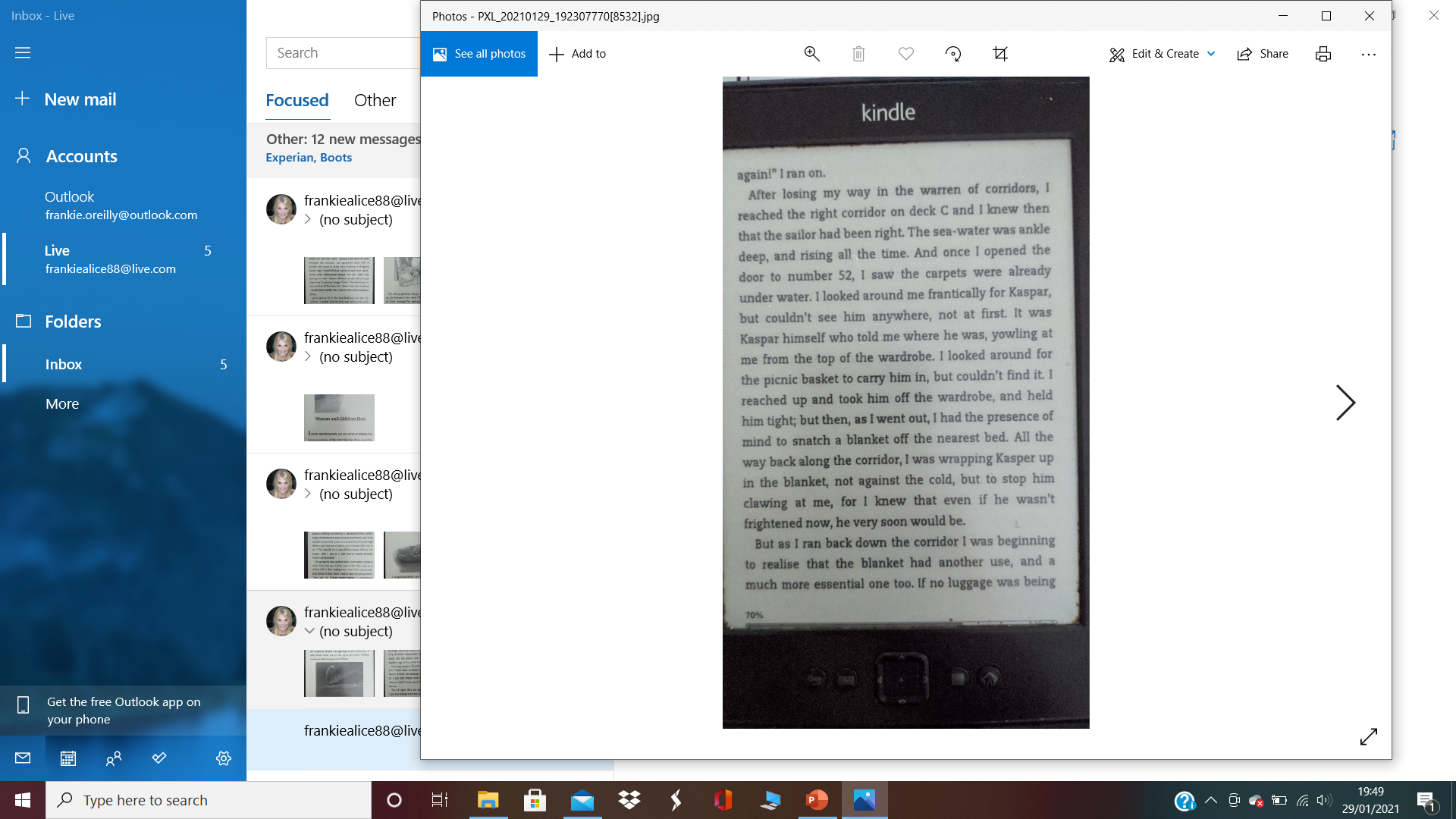 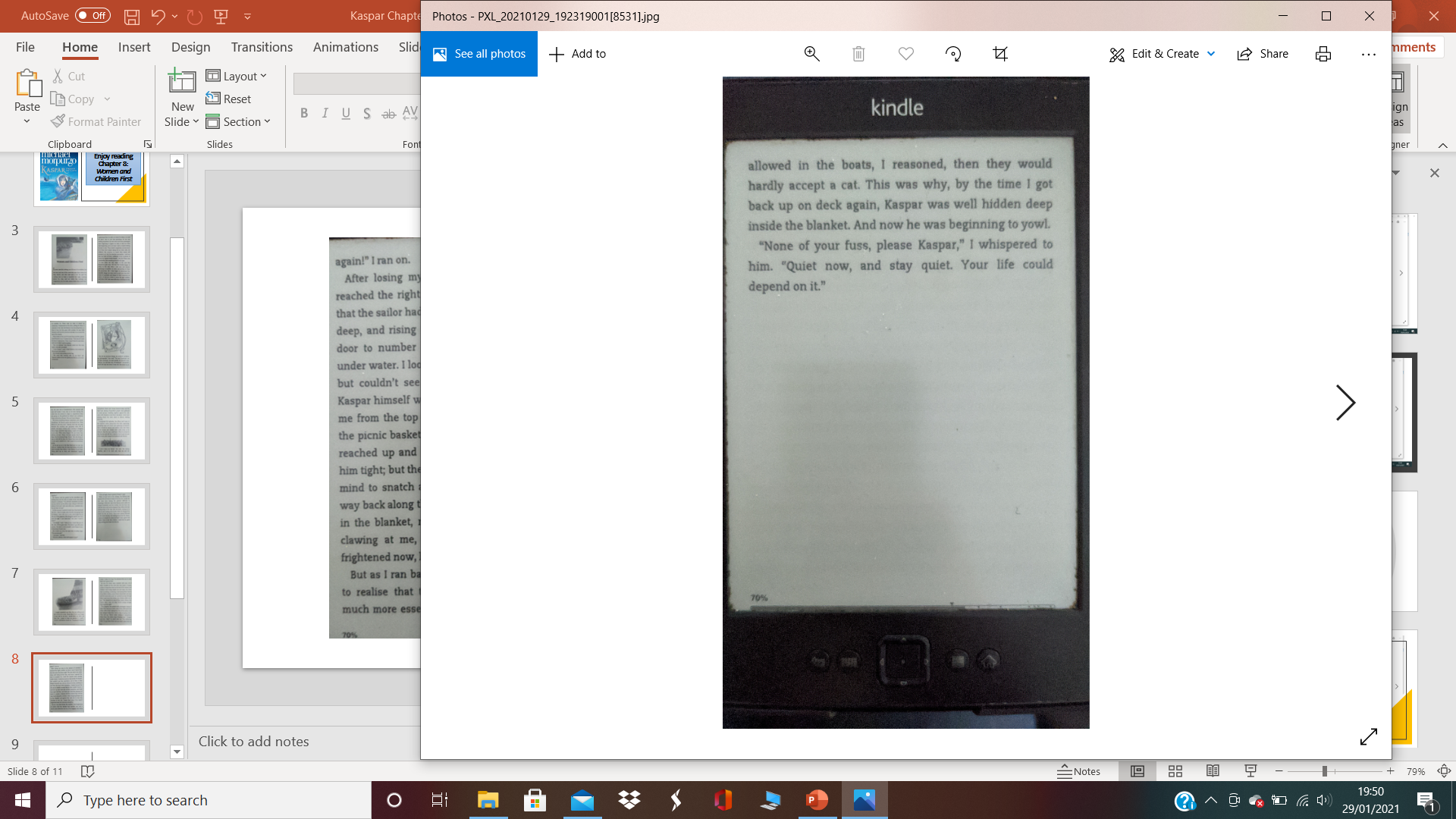 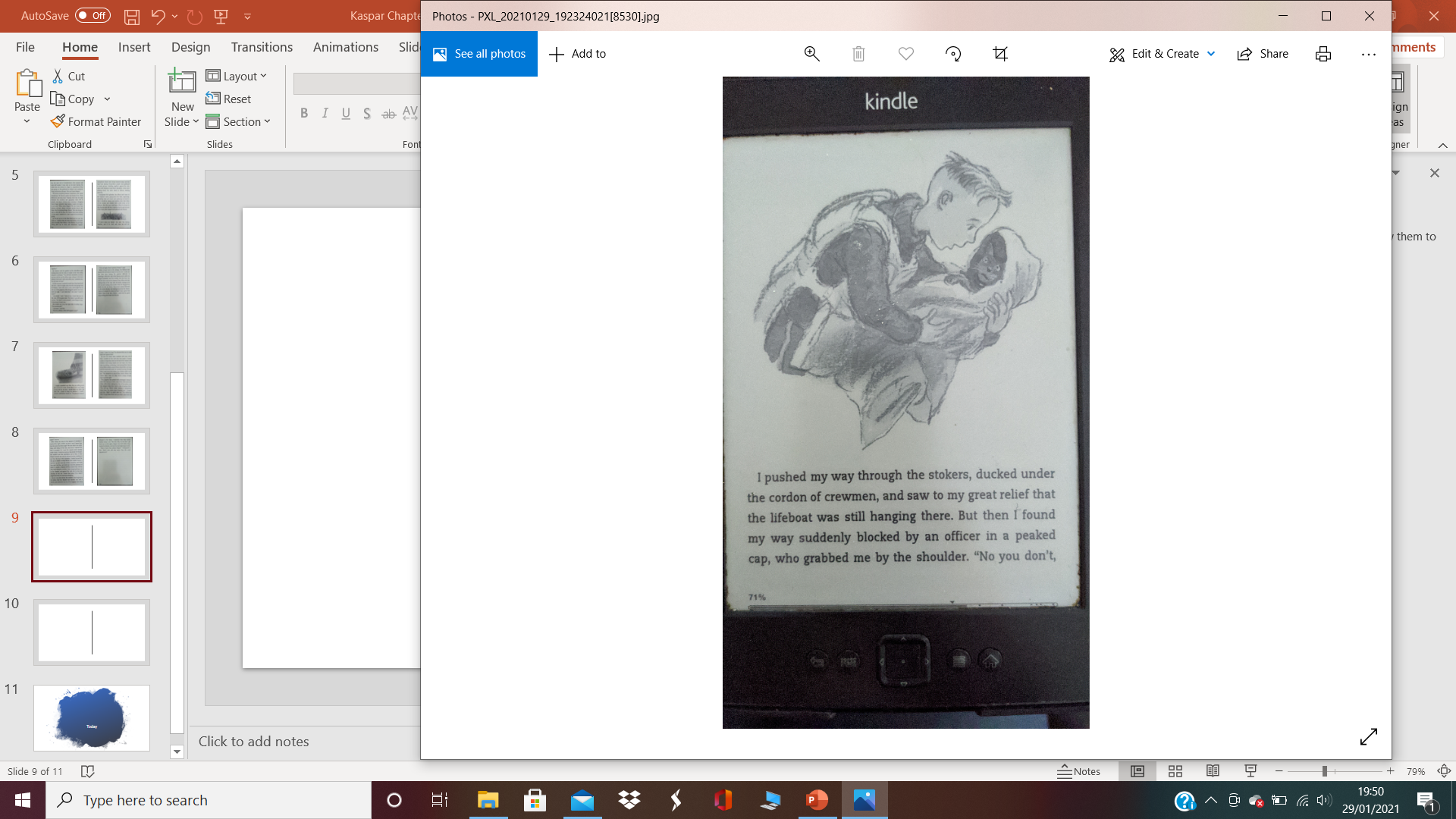 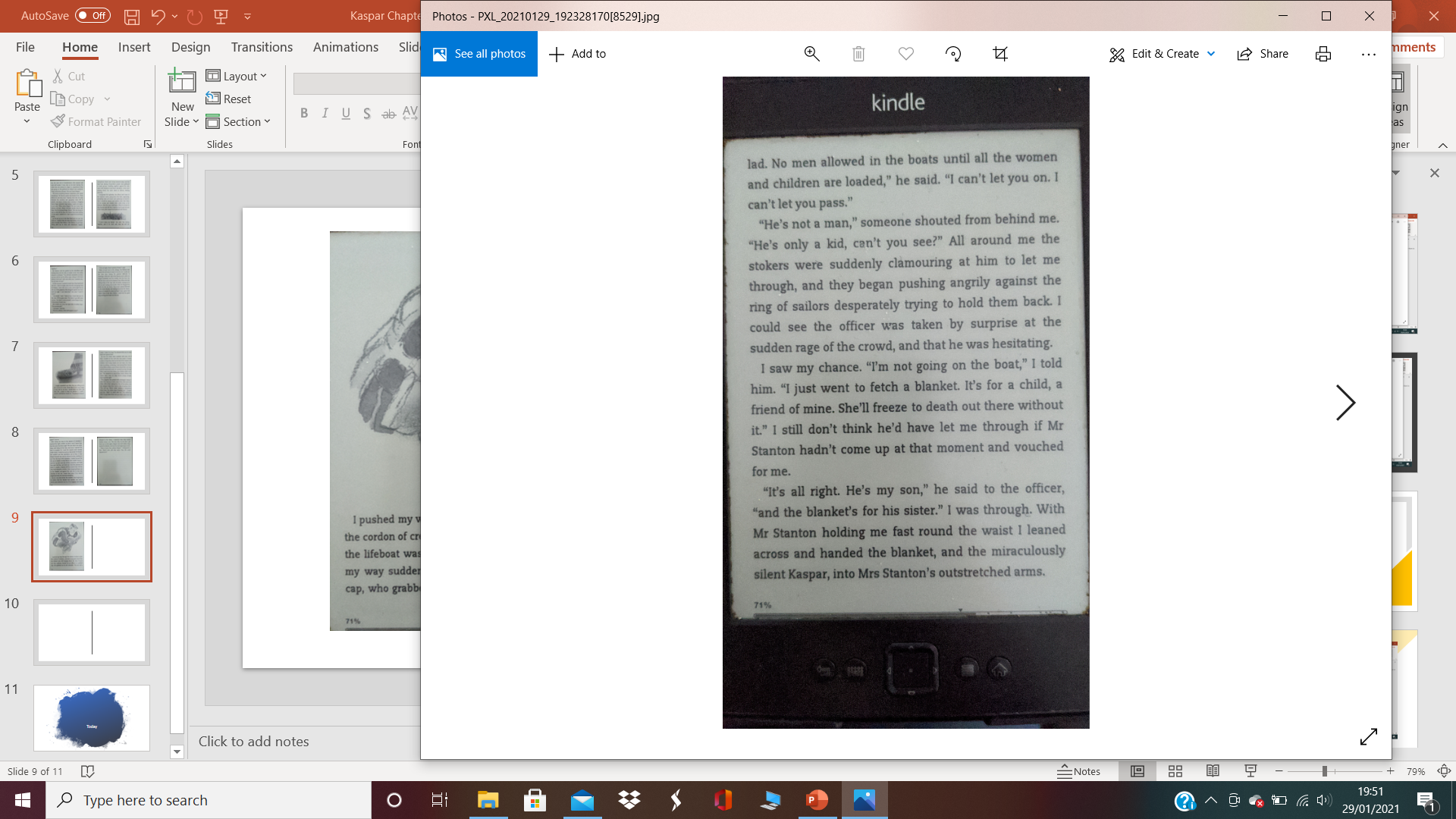 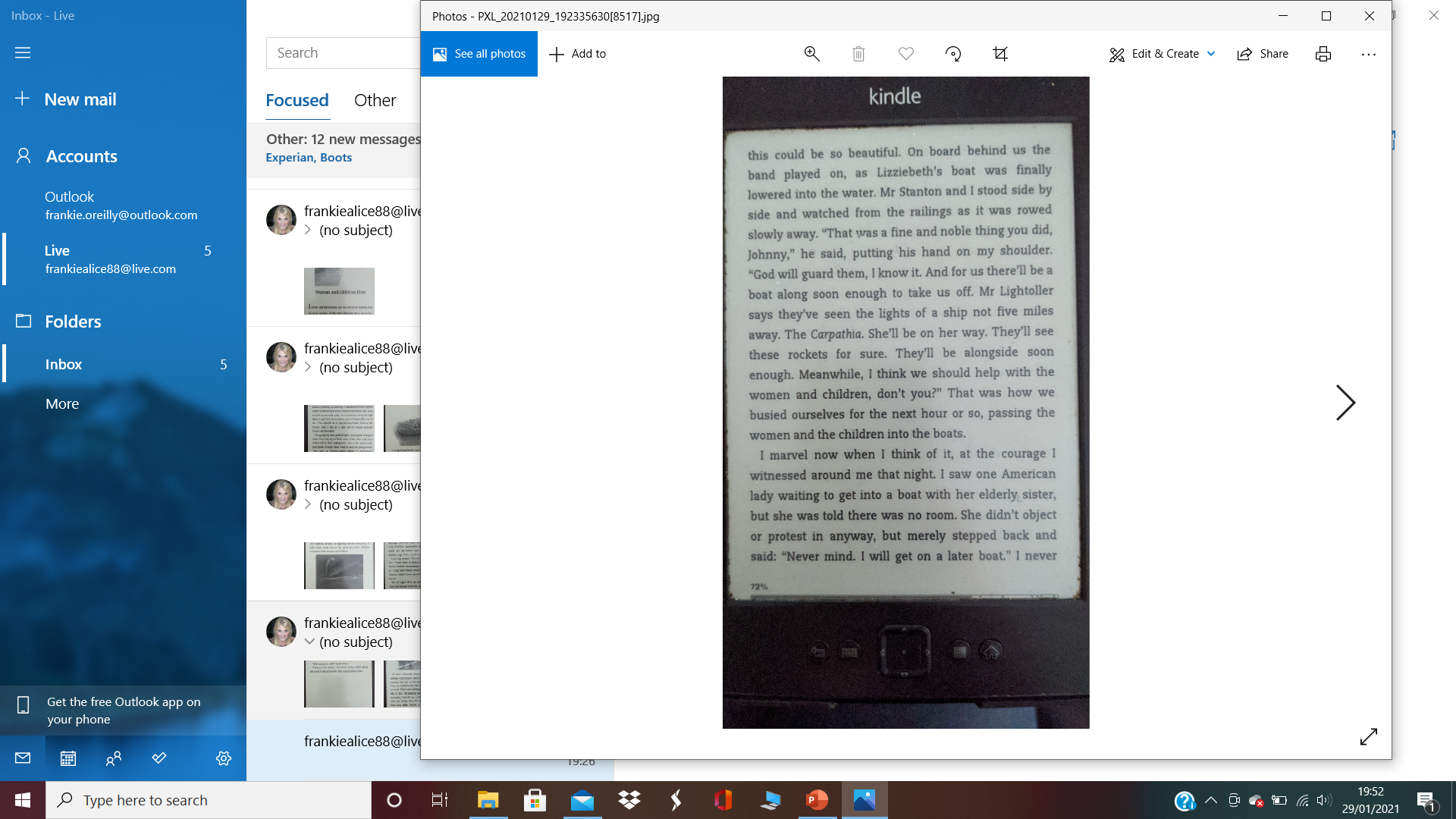 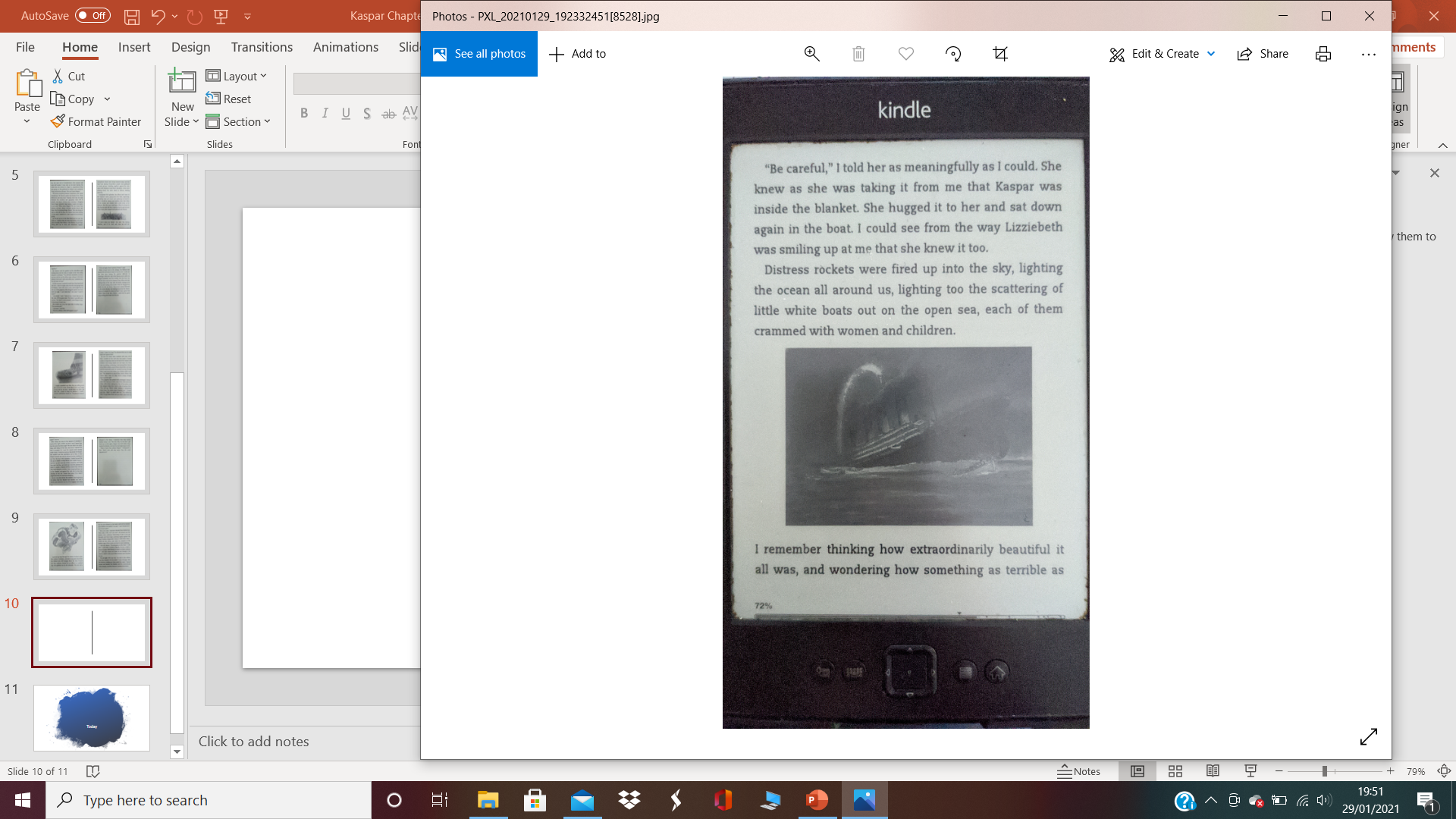 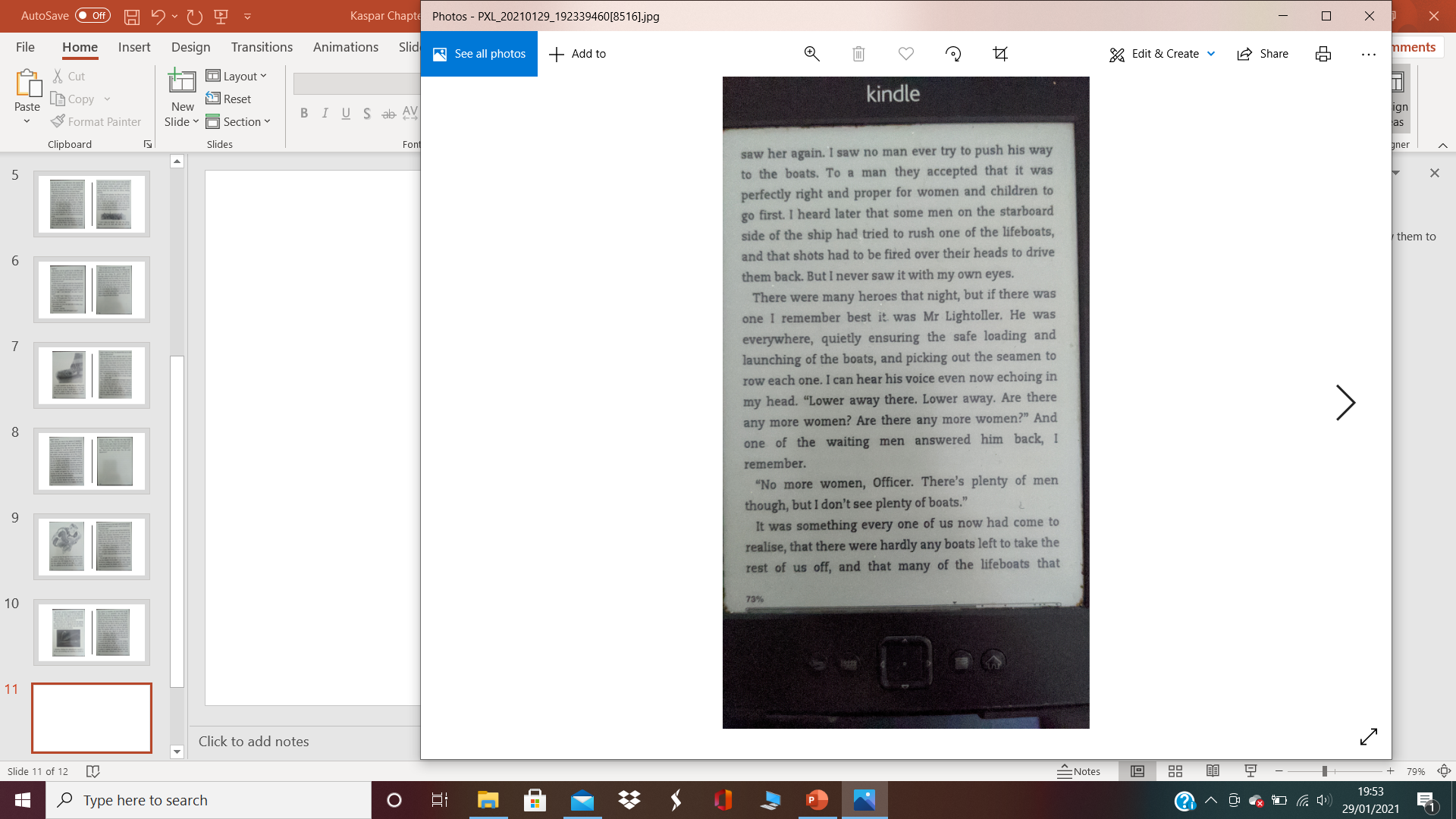 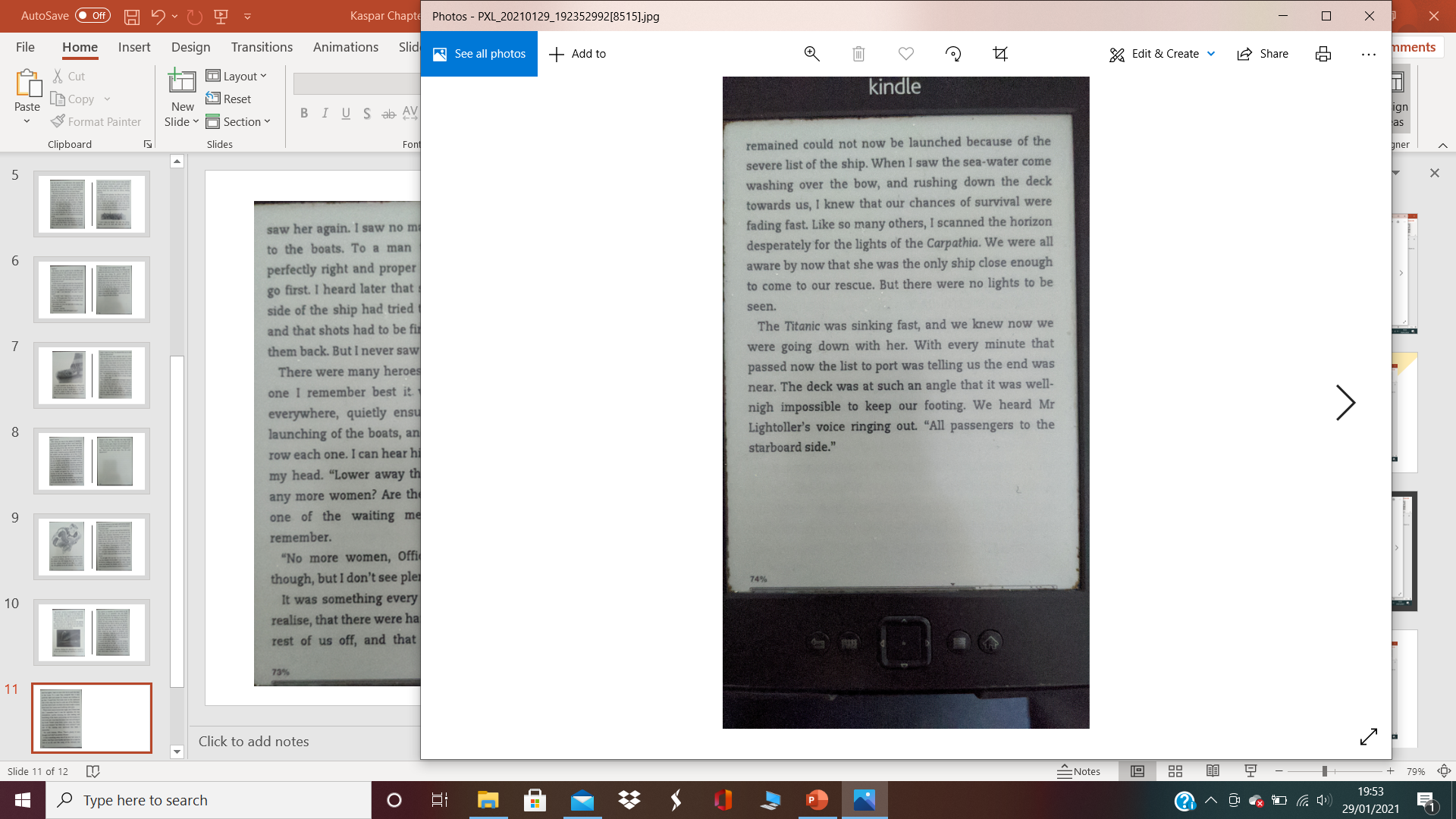 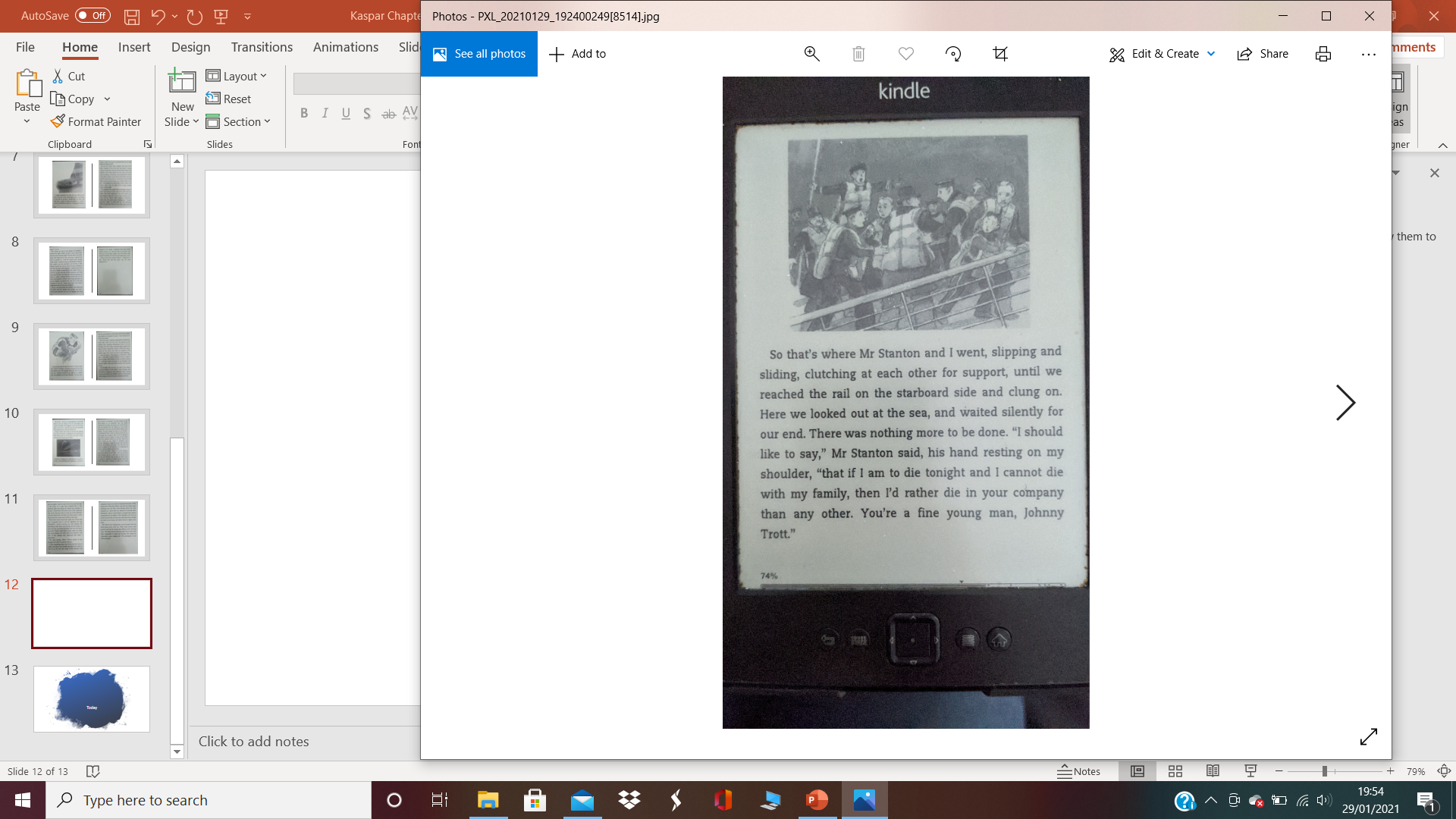 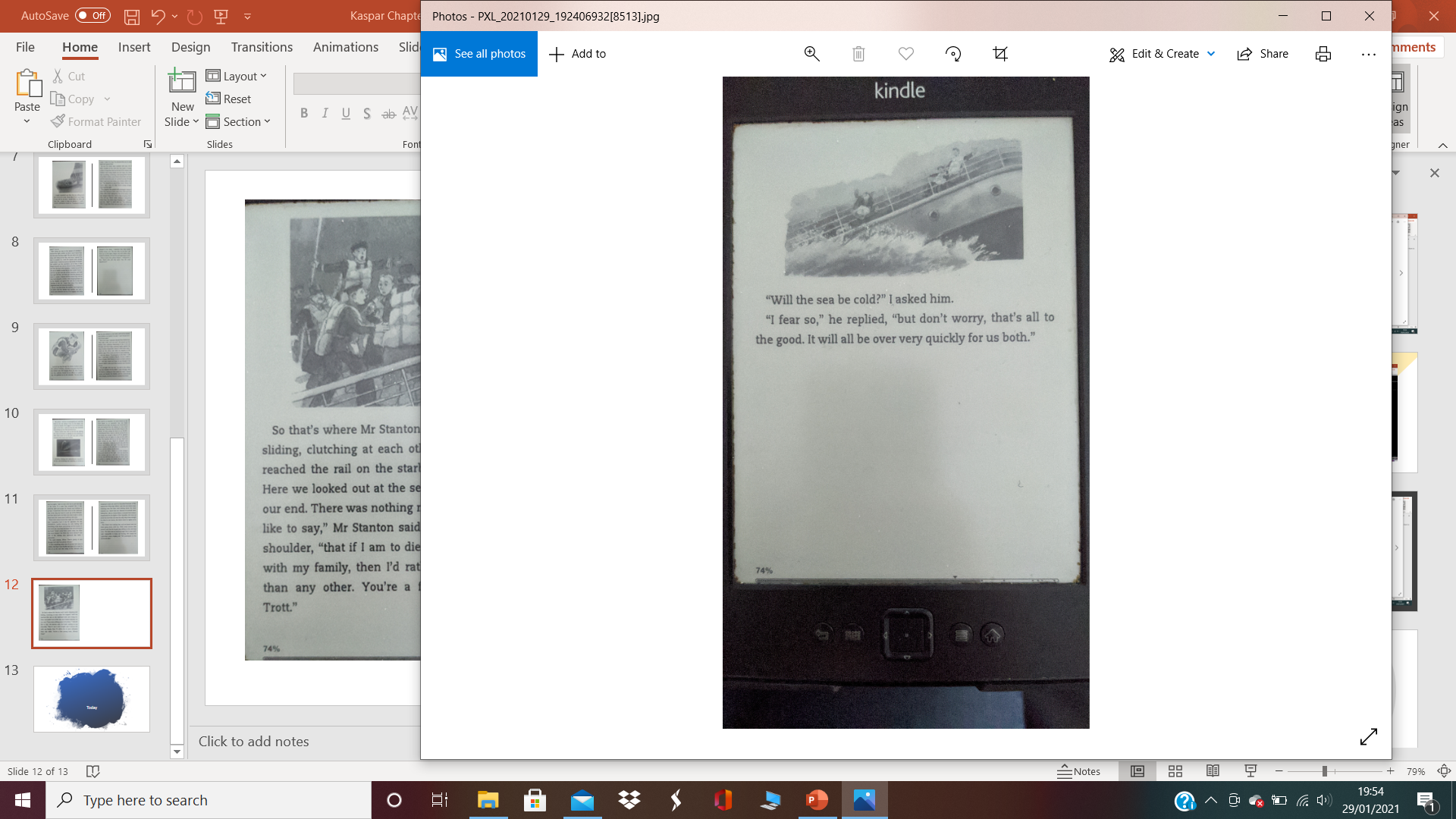 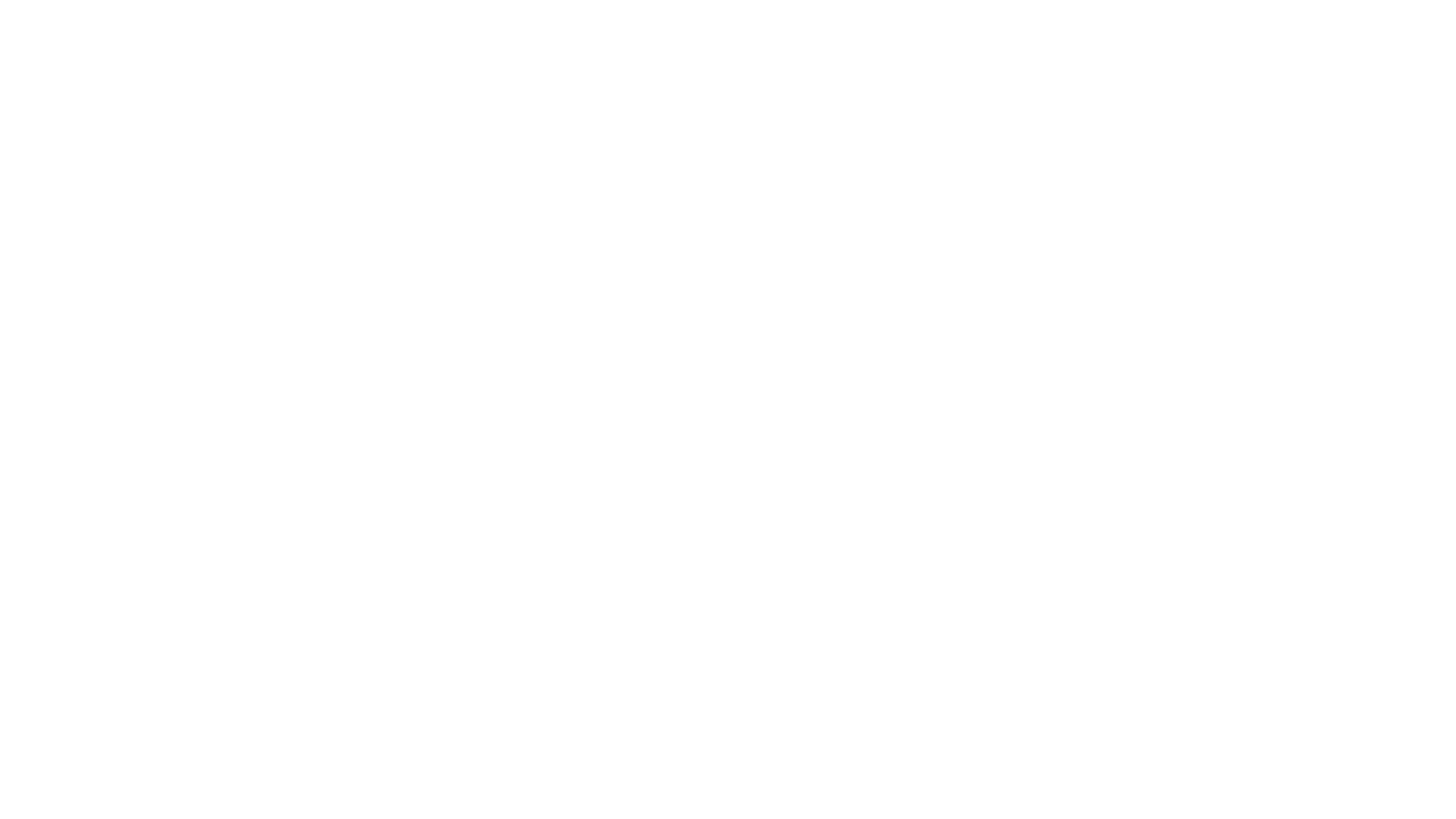 Now answer the comprehension questions carefully, using textual evidence to support your answers.
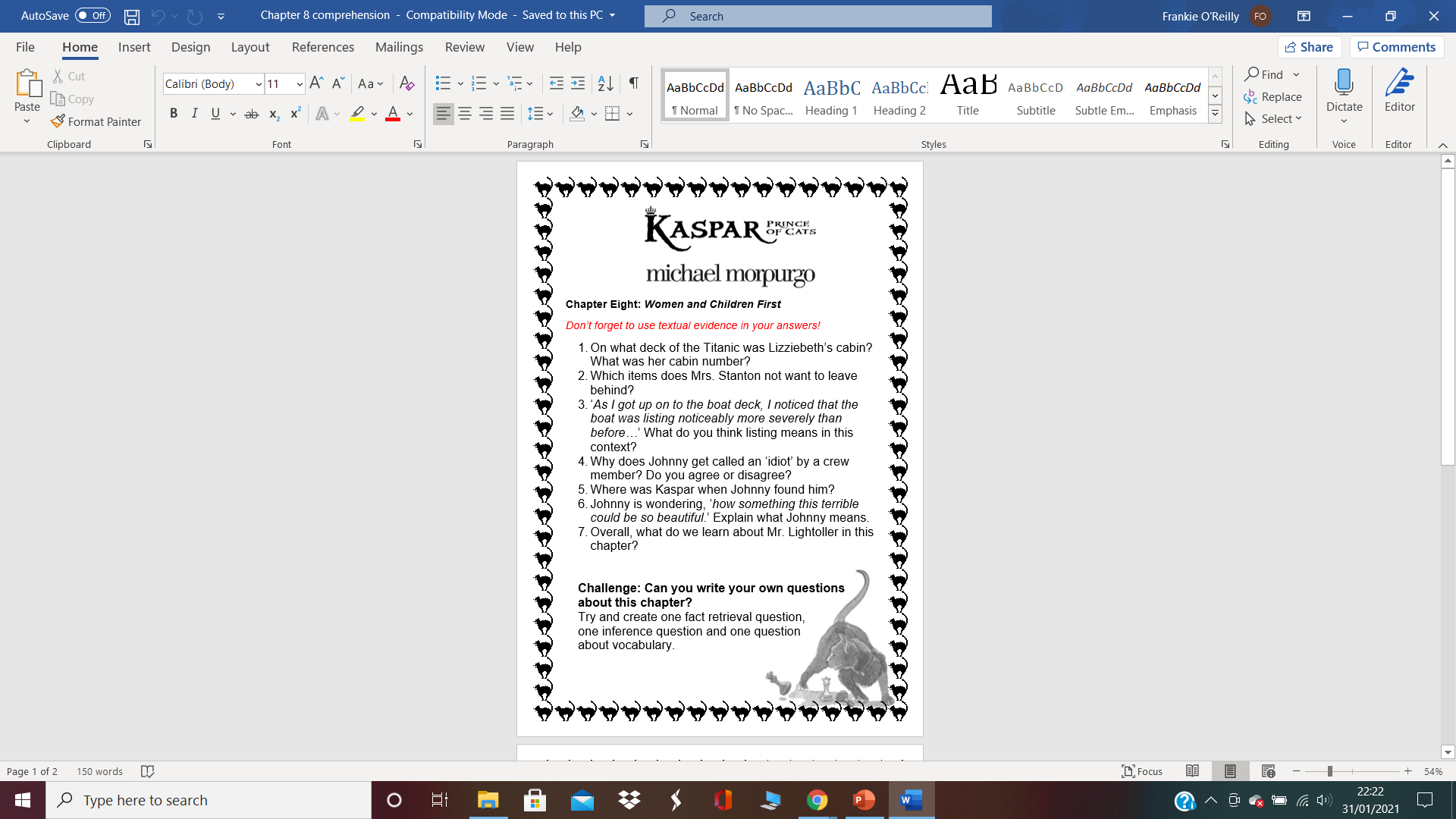